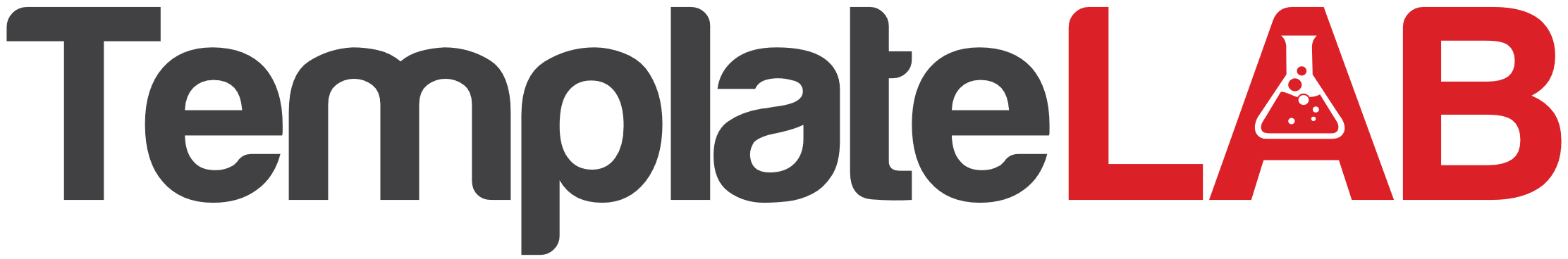 Kellogg logic model
Your Planned Work
Trip Planning
Your Intended Results
Trip Results
Resources/ Inputs
Activities
Outputs
Outcomes
Impact
Holiday flight schedules 
Family schedules 
Frequent flyer holiday options 
Holiday weather
Create family schedule 
Get holiday flight info 
Get tickets 
Arrange ground transport
Tickets for all family members 
Frequent flyer miles used 
Money saved
Family members enjoy vacation
Continued good family relations
1
2
3
4
5